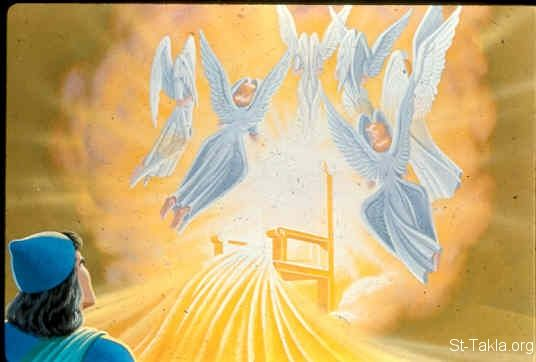 Imitating Isaiah’s Evangelistic Spirit
Isaiah 6
Four Ways to Imitate Isaiah’s Evangelistic Spirit
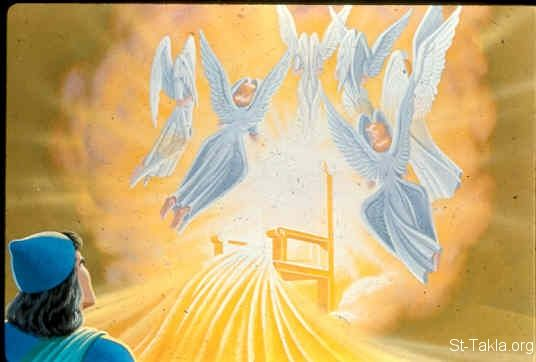 Experience God’s glory and holiness before teaching others (vv. 1-4)
	John 1:14
	1 John 1:1-3
	2 Peter 1:16-18
	Acts 22:6-10, 14-15
	Acts 9:19b-22, 28
Four Ways to Imitate Isaiah’s Evangelistic Spirit
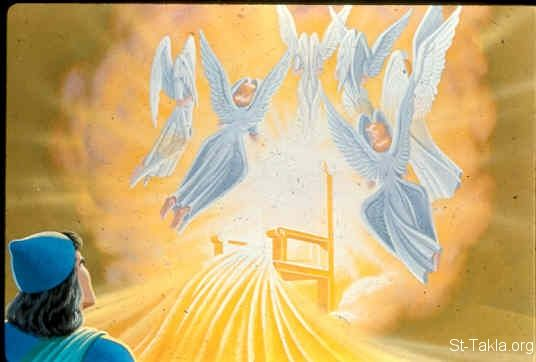 Realize we’re saved sinners teaching lost sinners God’s way (vv. 5-7)
	Isaiah 59:1-3
	Luke 5:8
	1 Timothy 1:12-16
	1 Corinthians 15:9-11
	Ephesians 3:8-9